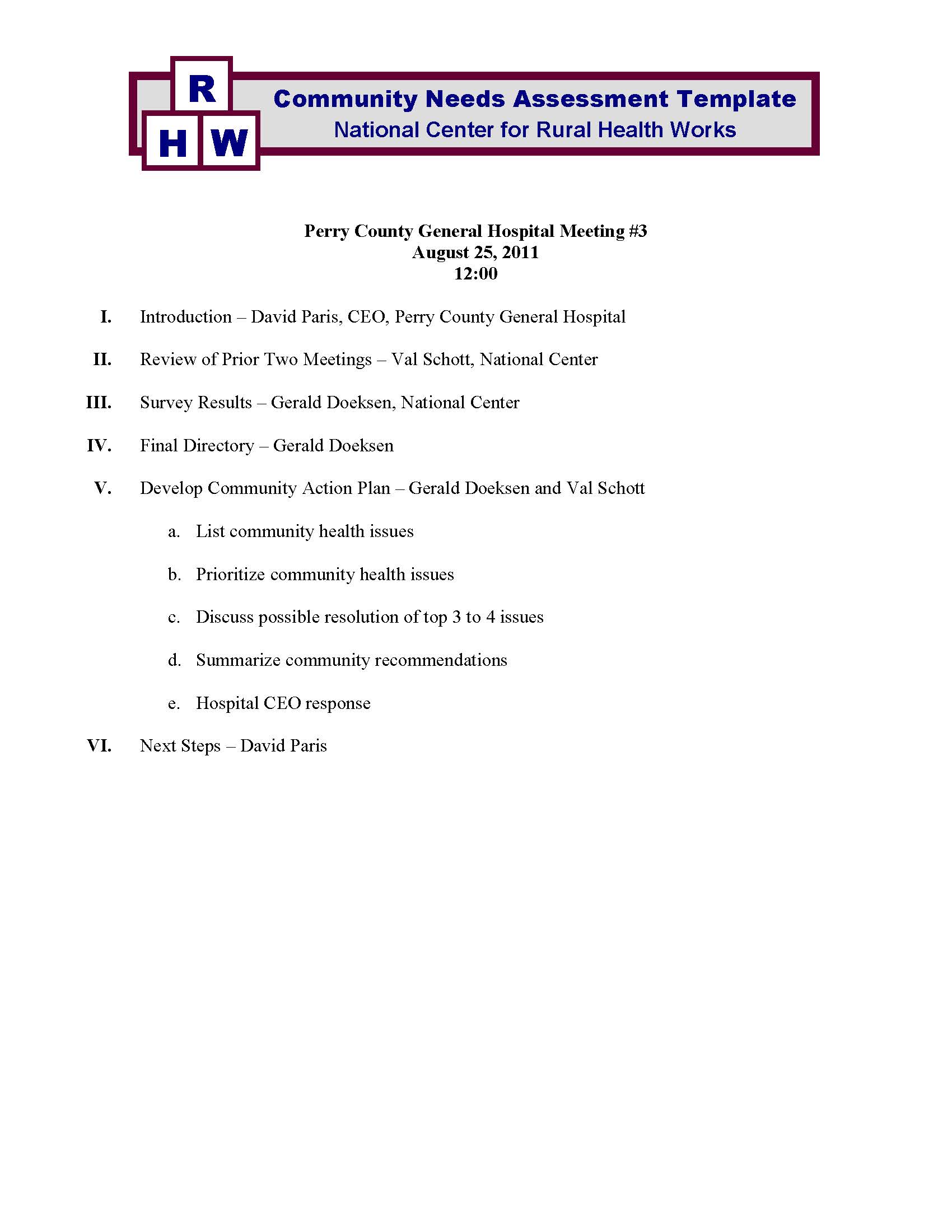 Agenda
Guadalupe County Hospital  - Meeting #2
Tuesday March 13, 2012
4:00 pm

Introductions – Christina Campos, CEO, Guadalupe County Hospital

Review of Meeting #1 – Val Schott, National Center

Guadalupe County Economic and Demographic Data - Gerald Doeksen, National Center

Guadalupe County Health Indicator/Health Outcome Data – Gerald Doeksen

Collect Completed Health Survey Questionnaires – Val Schott


Next Steps

	Meeting #3, Tuesday April 10, 2012 at 4:00 p.m.
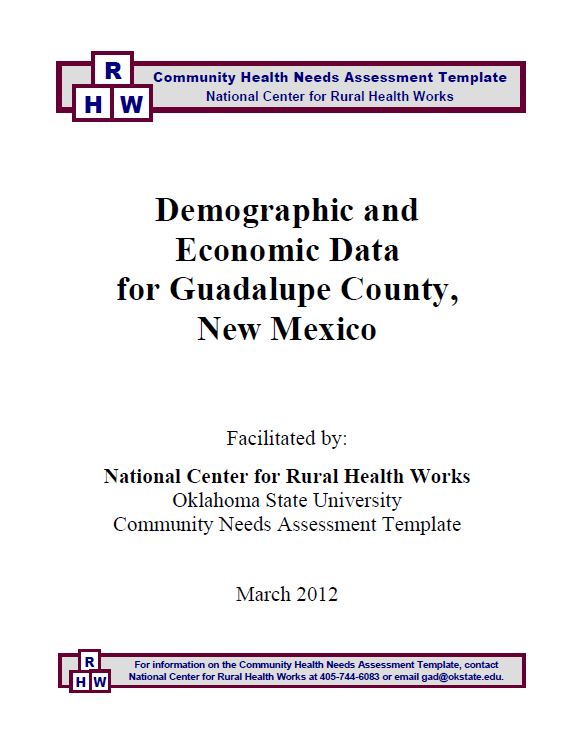 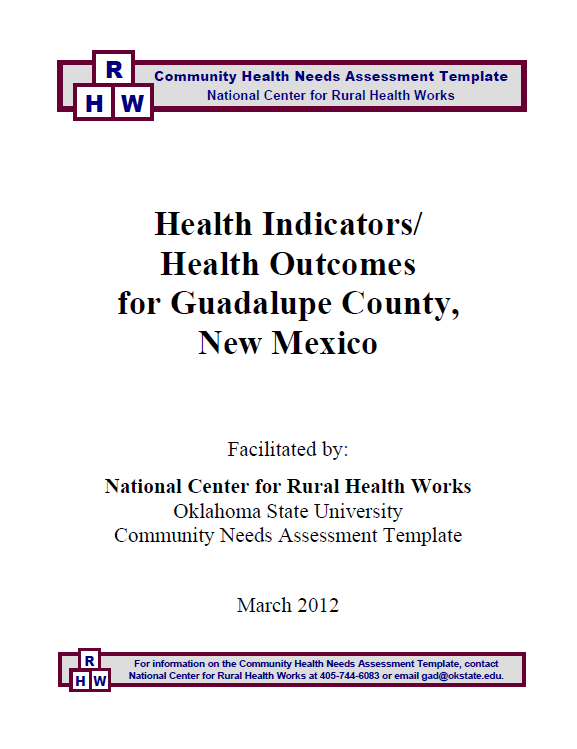 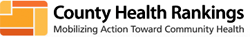 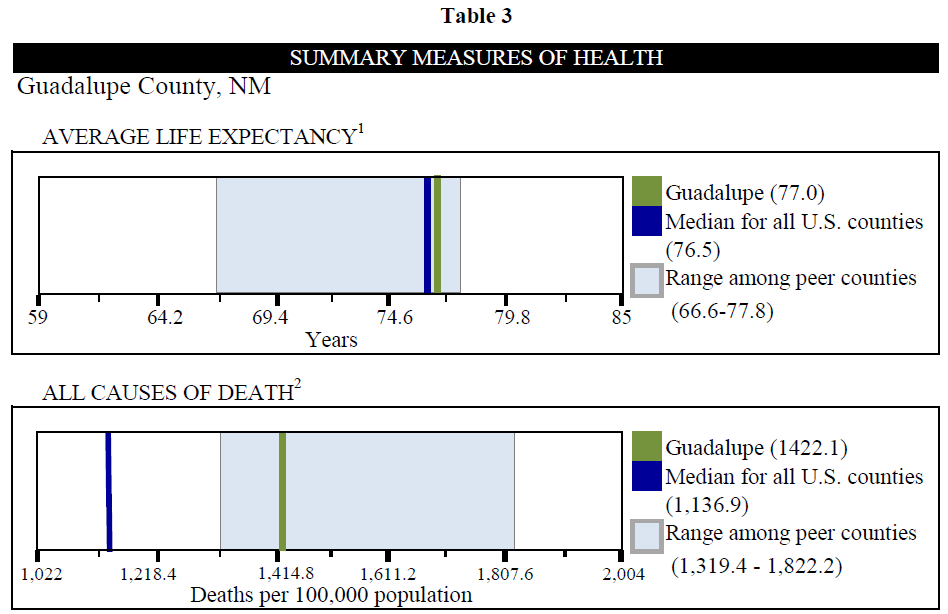 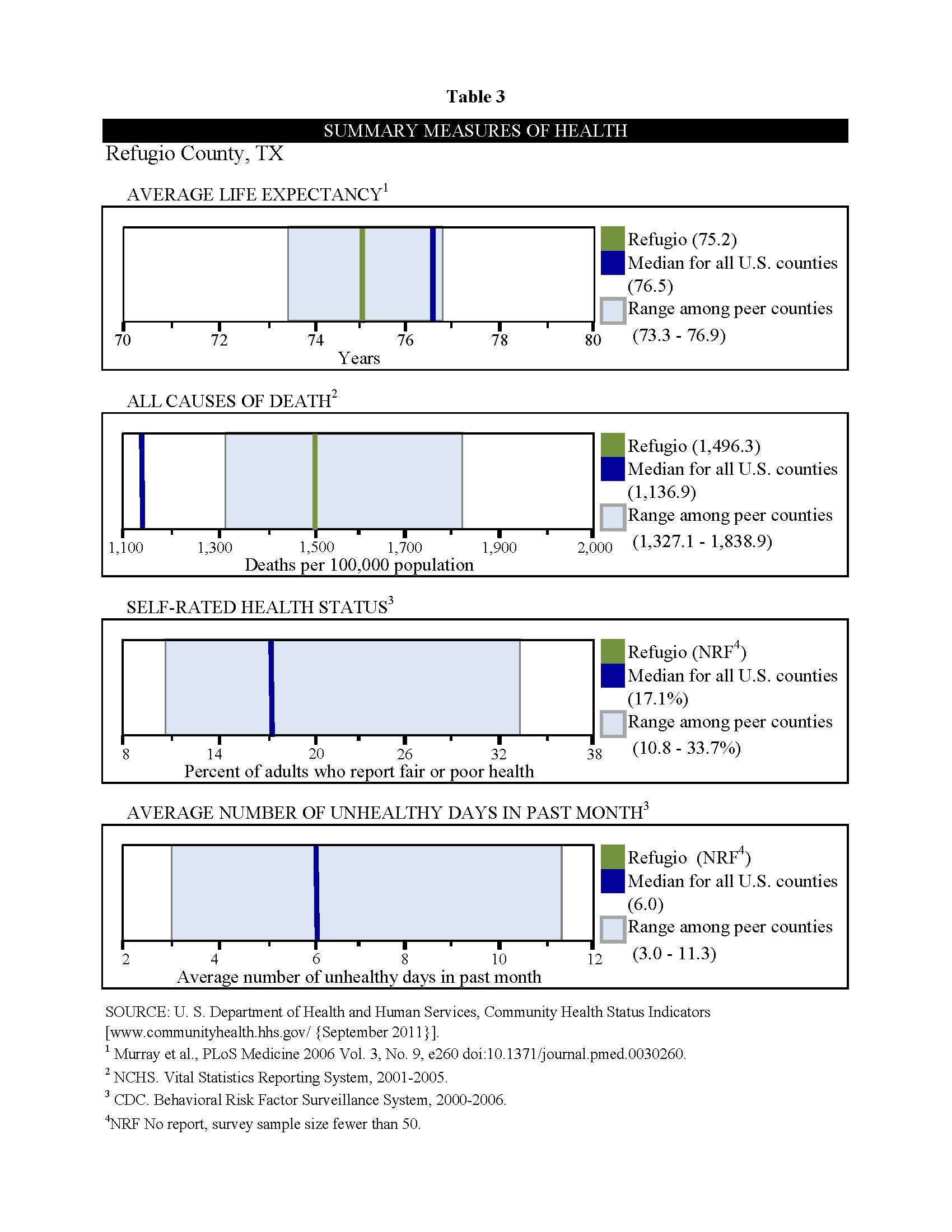 Continued
Guadalupe County, NM
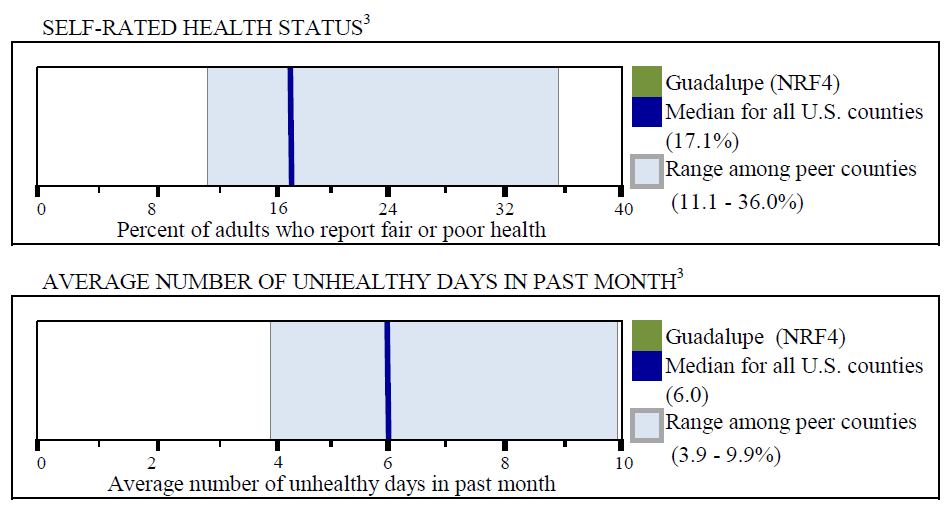 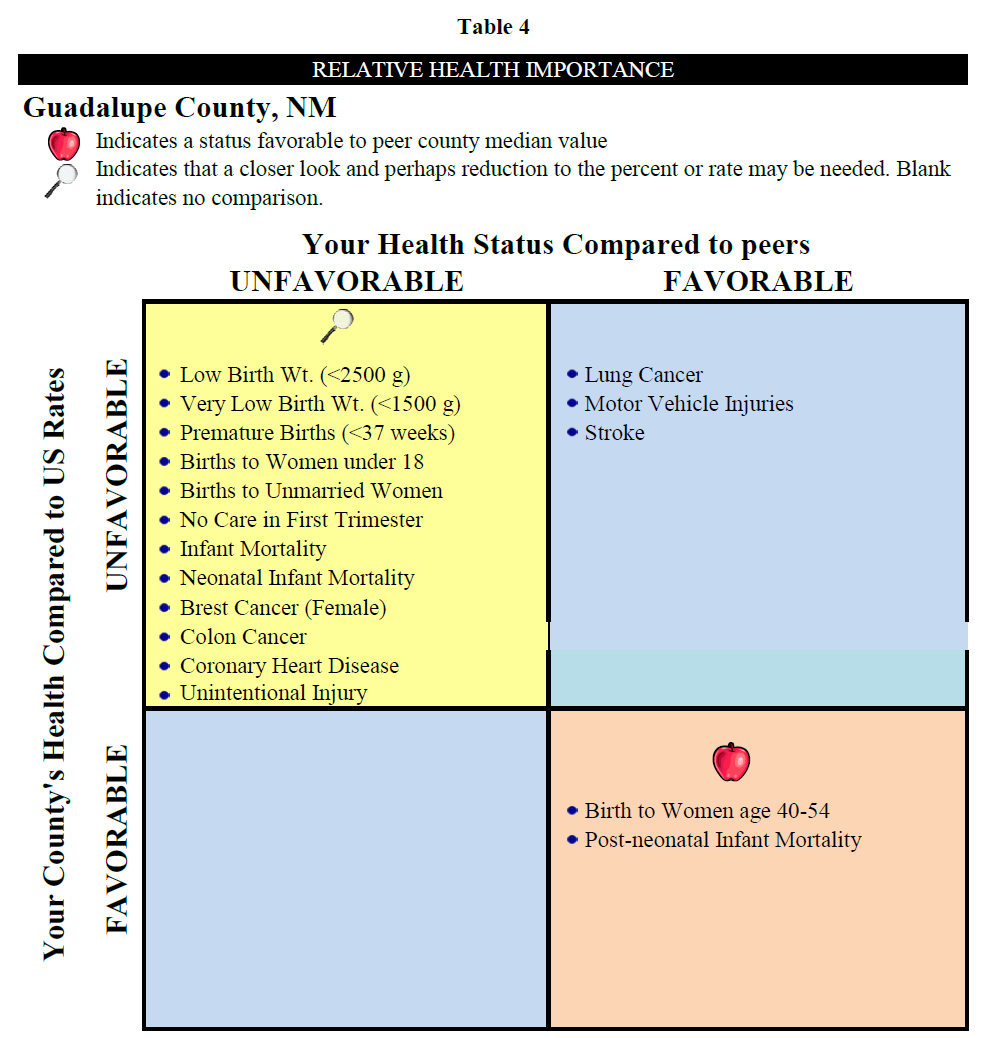 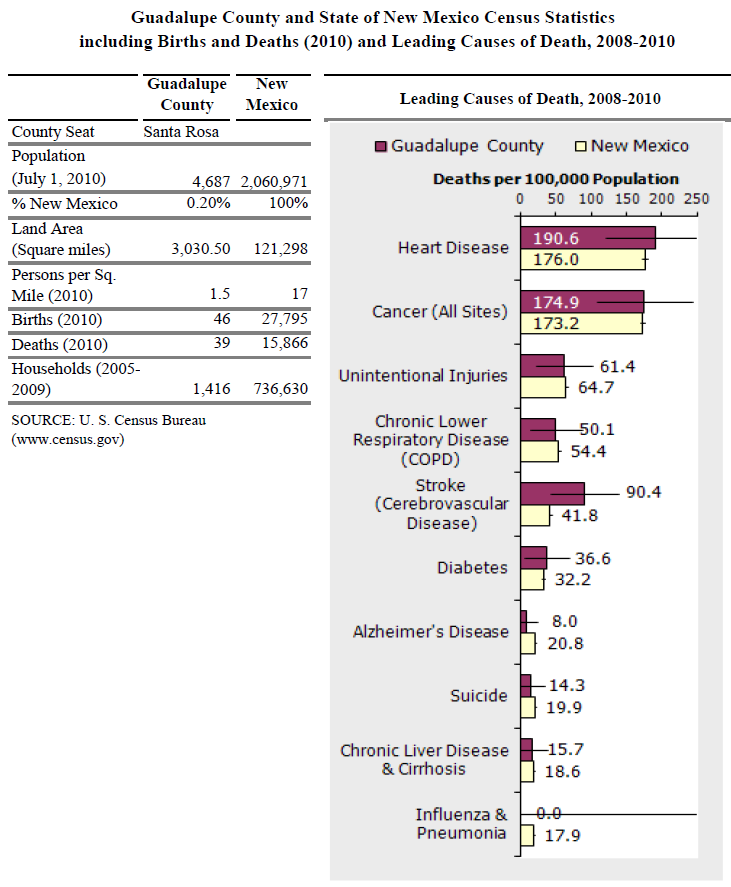 Agenda
Guadalupe County Hospital  - Meeting #2
Tuesday March 13, 2012
4:00 pm

Introductions – Christina Campos, CEO, Guadalupe County Hospital

Review Prior Two Meetings– Val Schott, National Center

Health Survey Results - Gerald Doeksen, National Center

Develop Community Action Plan – Val Schott and Gerald Doeksen
List Community Health Issues
Prioritize Community Health Issues
Discuss Possible Resolution for Health Issues
Summarize Community Recommendations
Hospital CEO Response- Christina Campos

Next Steps
R
Community Health Needs Assessment Template
H
W
National Center for Rural Health Works
For Additional Information:
Please contact:
Gerald Doeksen, Executive Director
Email: gad@okstate.edu
Phone: 405-744-6083

	 or

Cheryl F. St. Clair, Associate Director
Email: cheryl@okstate.edu
Phone: 405-744-6083 or 98245

National Center for Rural Health Works
Oklahoma State University
R
Community Health Needs Assessment Template
H
W
National Center for Rural Health Works